21장 다 찬양하여라
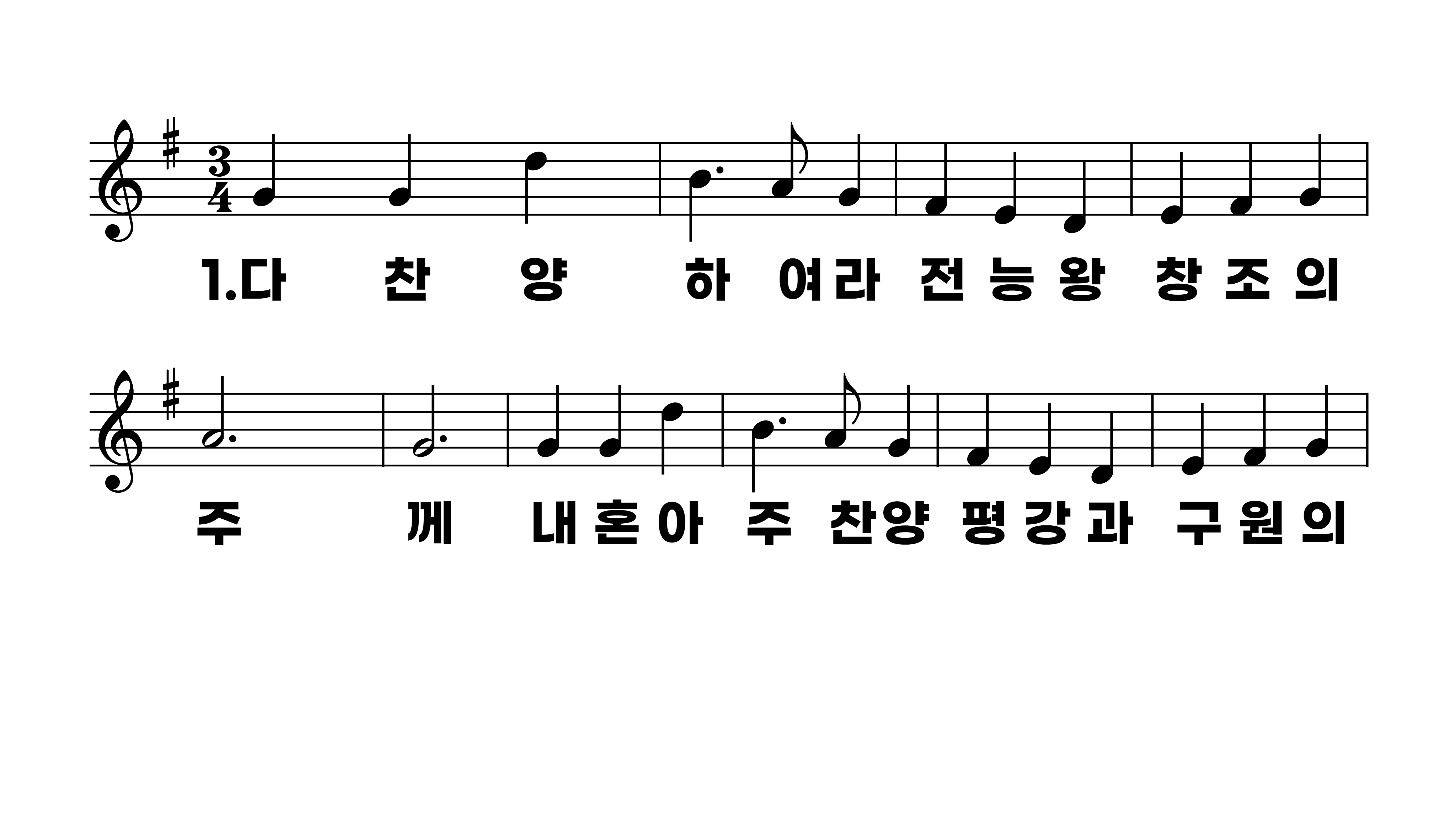 21장 다 찬양하여라
1.다찬양하여
2.다찬양하여
3.다찬양하여
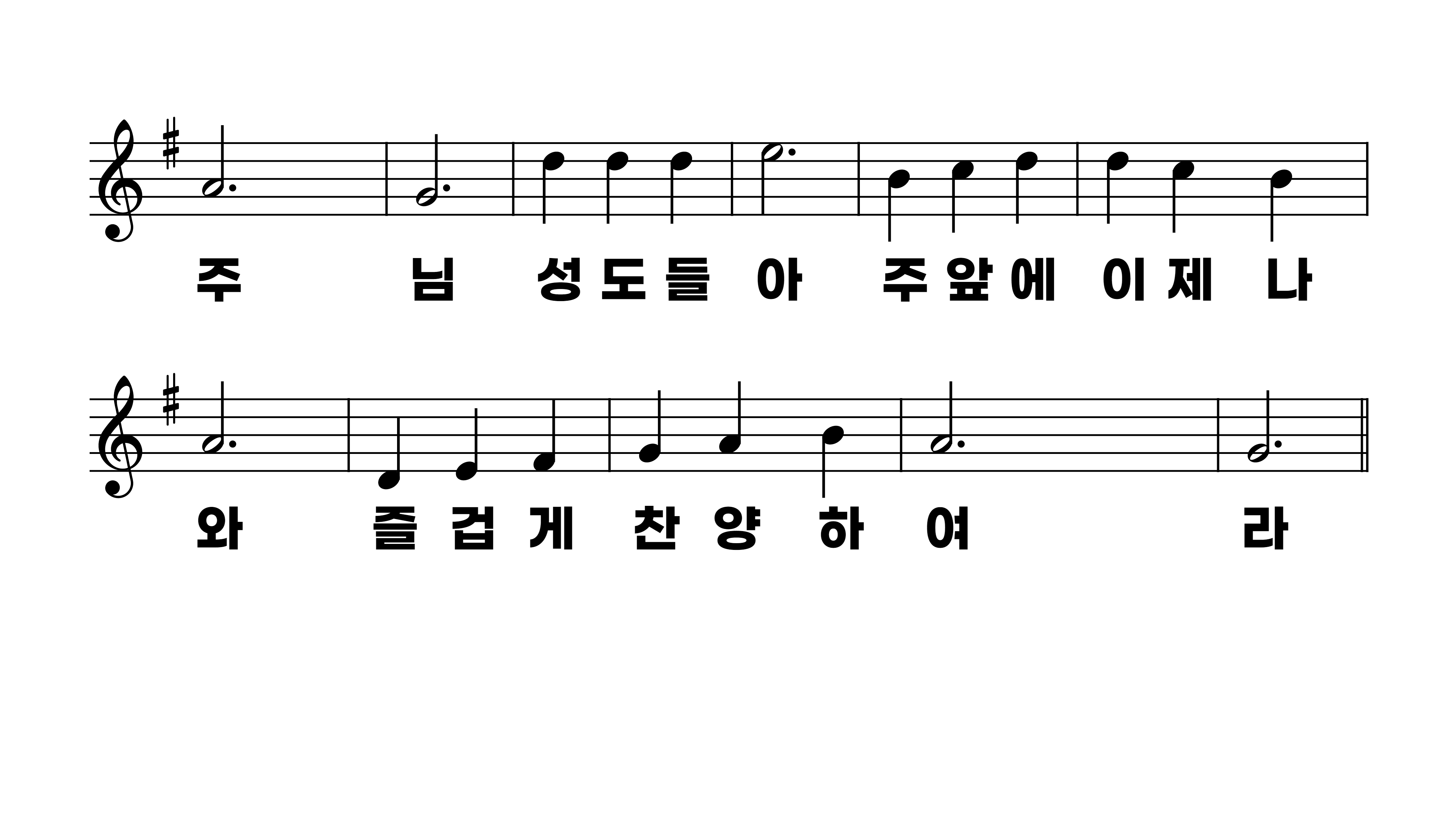 21장 다 찬양하여라
1.다찬양하여
2.다찬양하여
3.다찬양하여
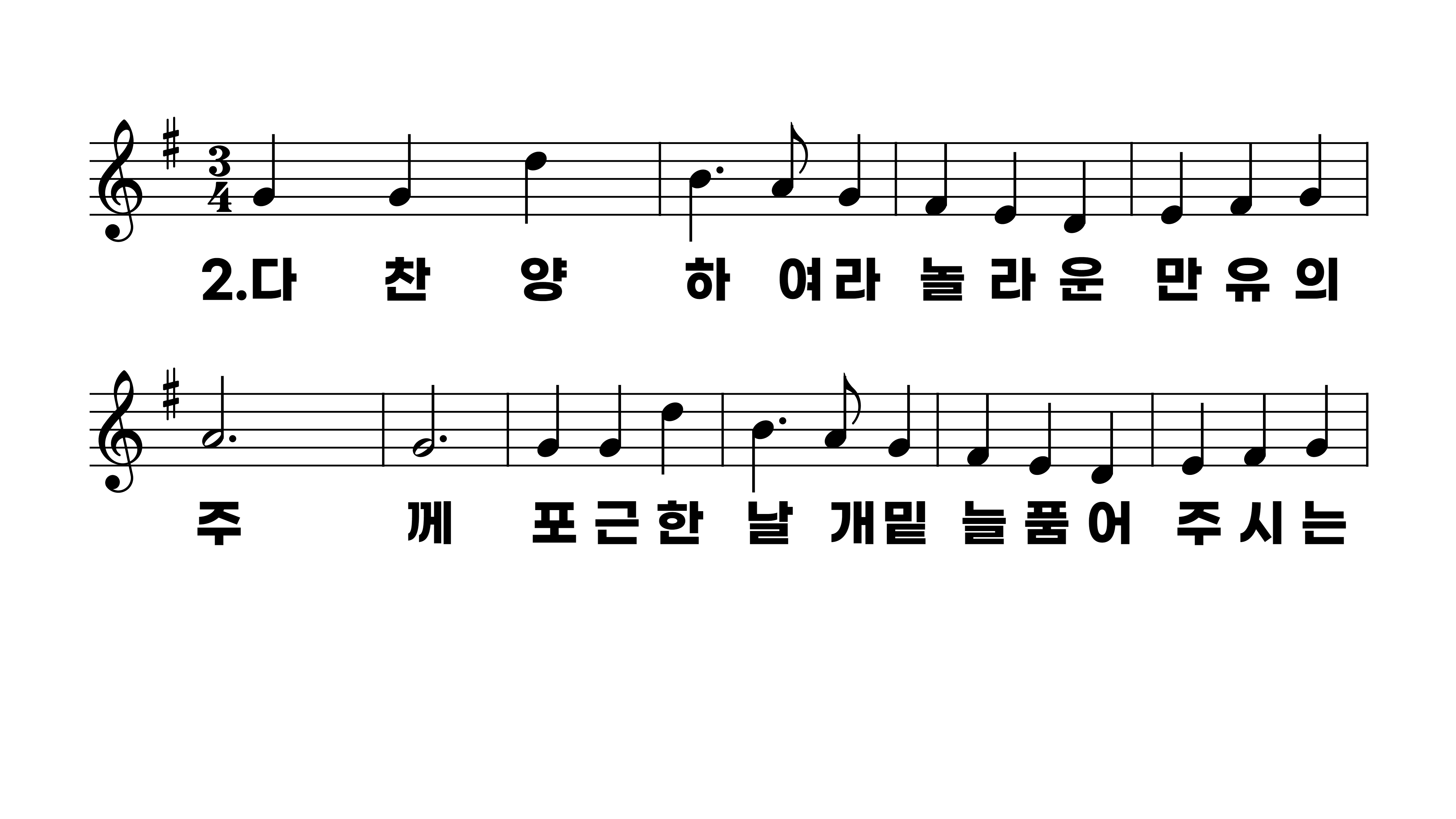 21장 다 찬양하여라
1.다찬양하여
2.다찬양하여
3.다찬양하여
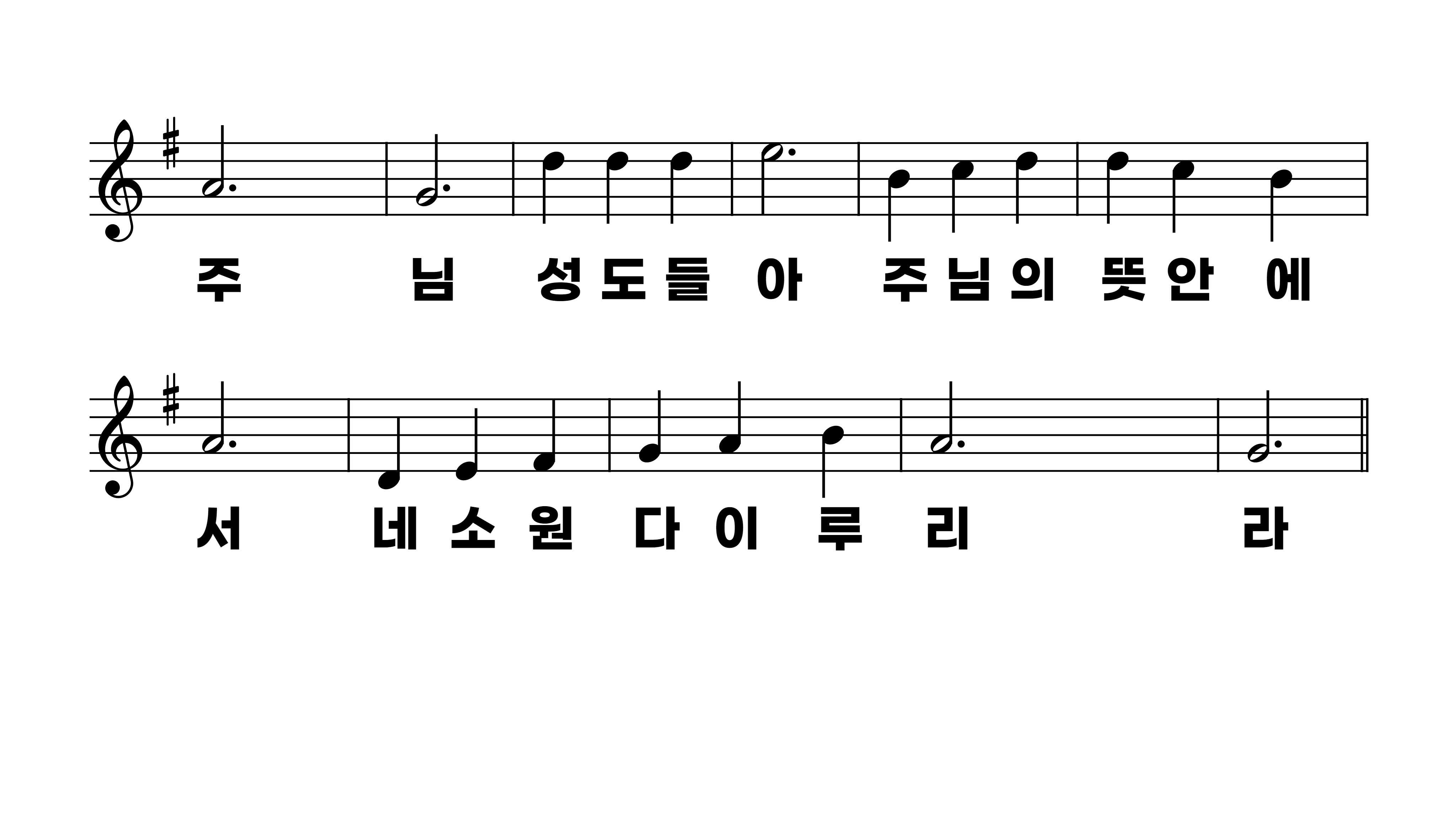 21장 다 찬양하여라
1.다찬양하여
2.다찬양하여
3.다찬양하여
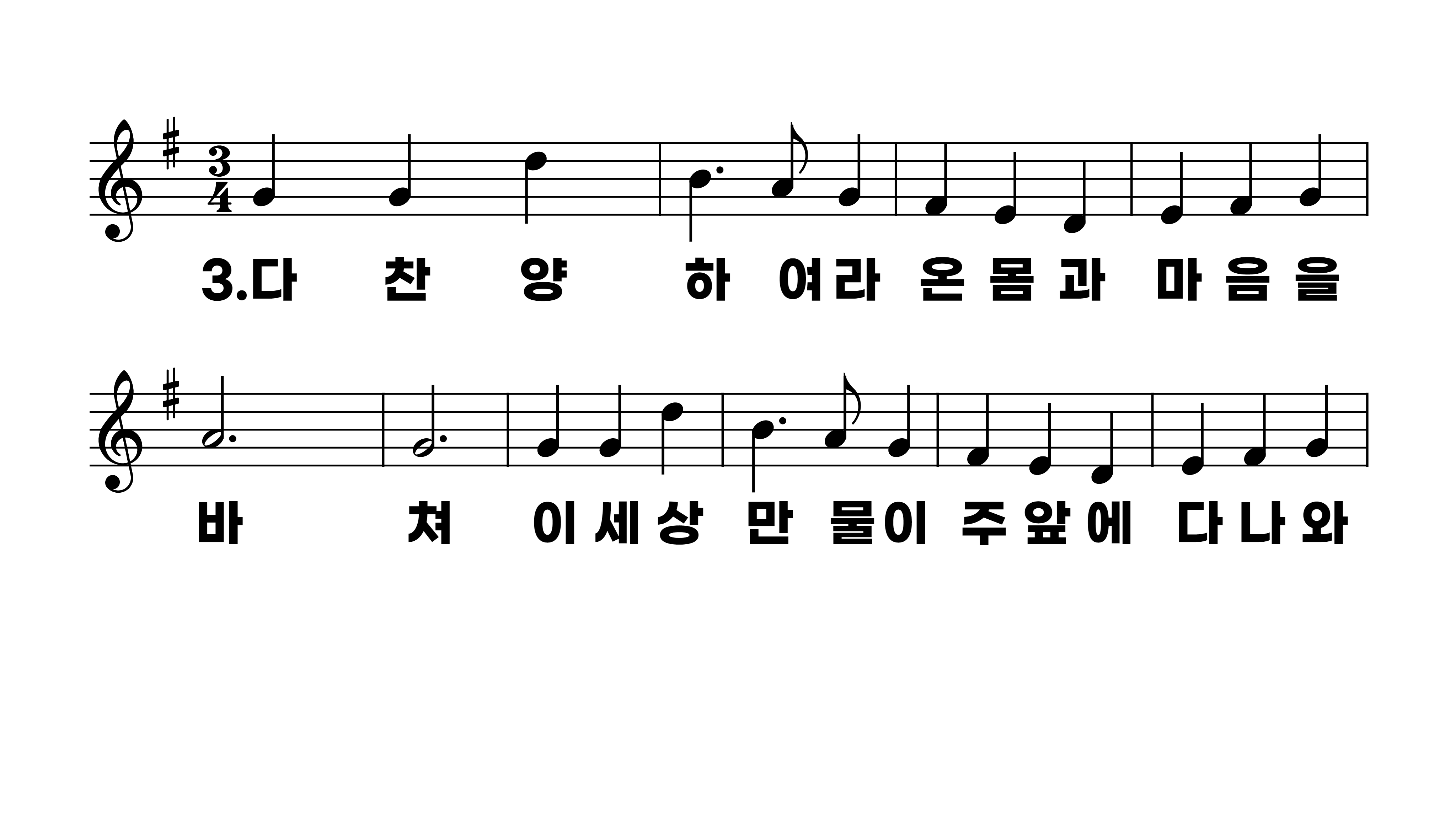 21장 다 찬양하여라
1.다찬양하여
2.다찬양하여
3.다찬양하여
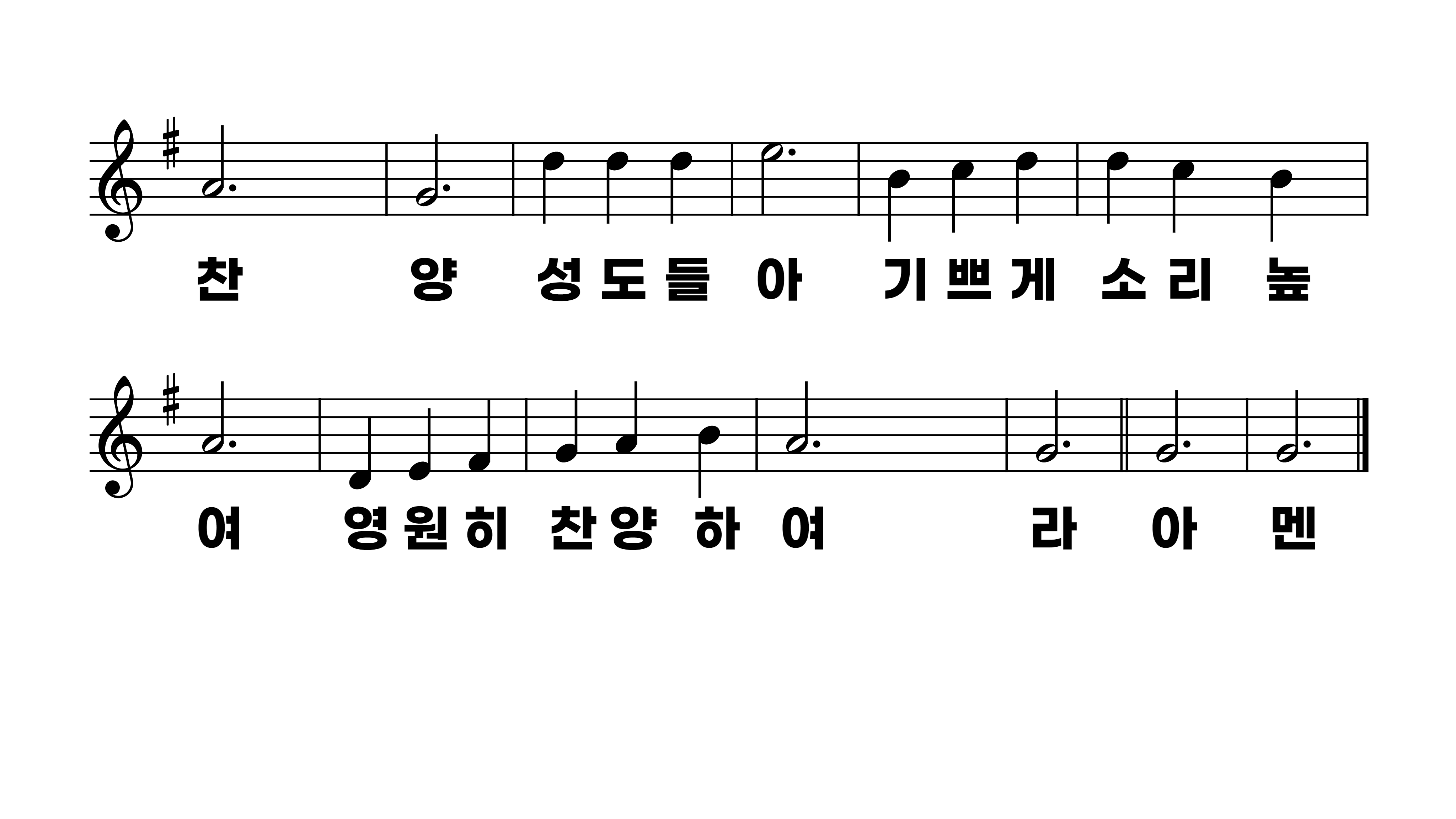 21장 다 찬양하여라
1.다찬양하여
2.다찬양하여
3.다찬양하여